50 Jahre Ausländer- und Integrationsbeirat Erlangen
Neujahresempfang
20.01.2024
[Speaker Notes: An die frühere Vorsitzende schicken, an Rami schicken]
1974 - 1984
Gründung und Auftakt der Arbeit des AIB
2
50 Jahre Ausländer- und Integrationsbeirat
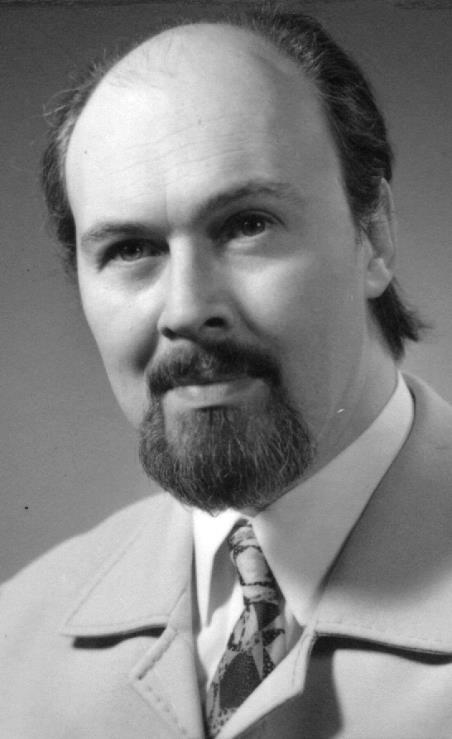 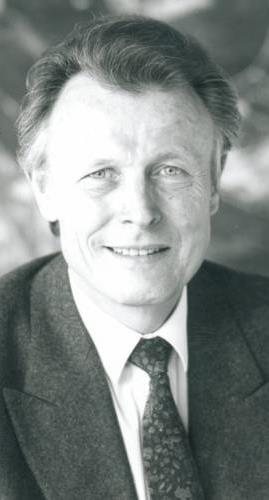 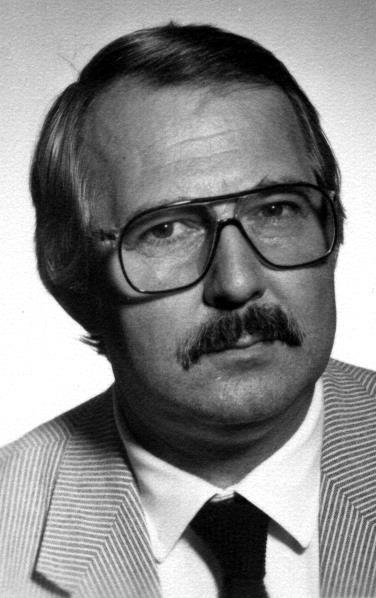 Erster Vorsitzender Josef Jelinek 1974 -77
Nachfolger 
Ruhi Teksifer
Ab 1977
OB Dr. Hahlweg
Kapitelüberschrift
Wichtige Ereignisse (1955-1981)
Deutschland wirbt um Gastarbeiter
ab 1955
Anwerbestopp
1973
Verschärfung der Debatte um Asylpolitik
1981
Größte Zuwanderungs-gruppen:
Jugoslawien
Österreich
Türkei
Errungenschaften des AIB in den 70ern
Ausländer dürfen Sozialwohnungen beantragen
AIB unterstützt Vereine bei Gründung
Beirat wirbt für Kindergartenbesuch von zugewanderten Kindern
Der Millionste Gastarbeiter Armando Rodrigues
Erlangen 1960
Erlanger Migrant*innen wählen den AIB
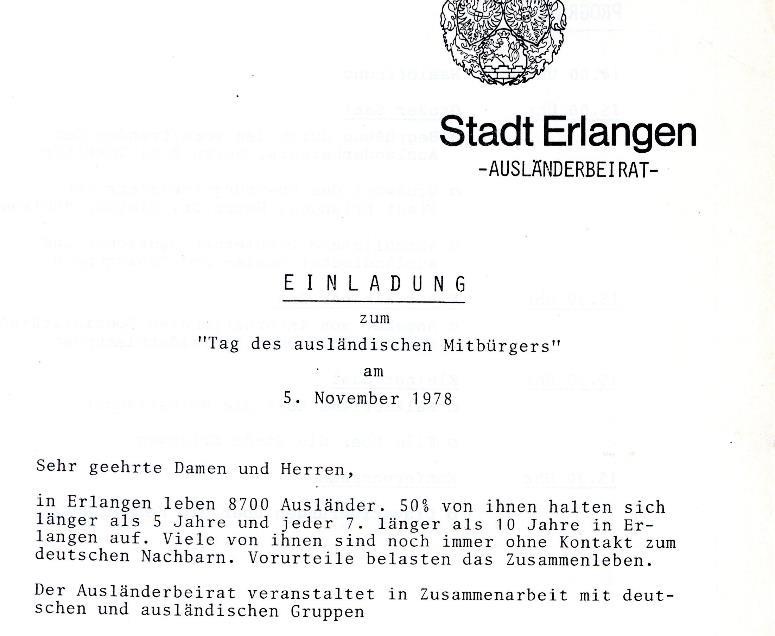 Tag des ausländischen Mitbürgers
Tag des ausländischen Mitbürgers  1975 erstmalig in der Heinrich-Lades-Halle
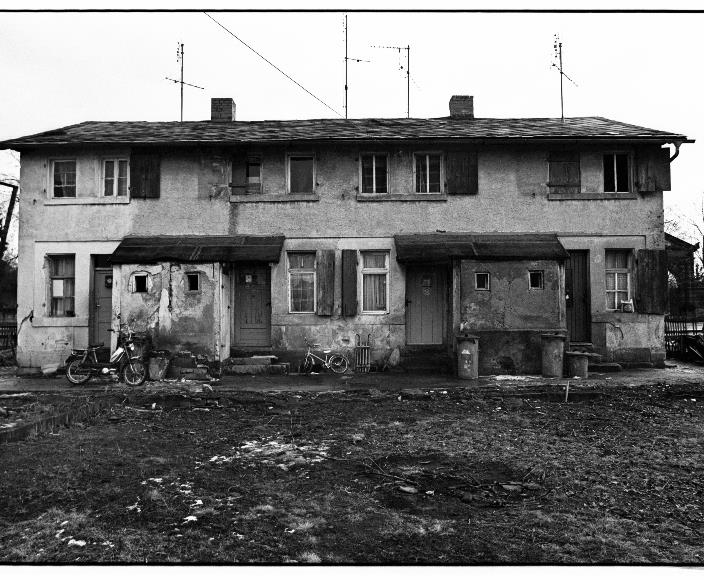 Mangelnder Wohnraum als Dauerproblem
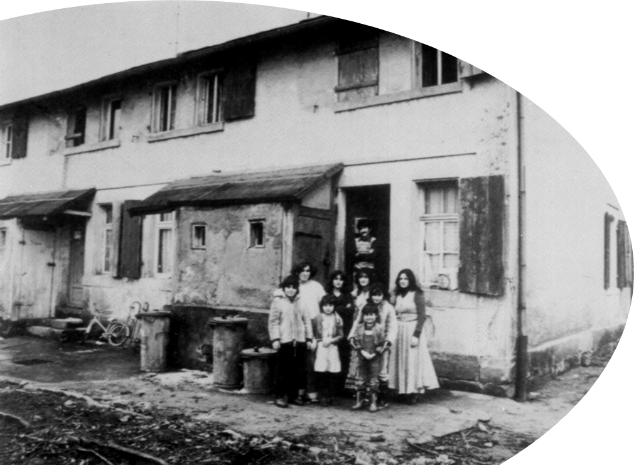 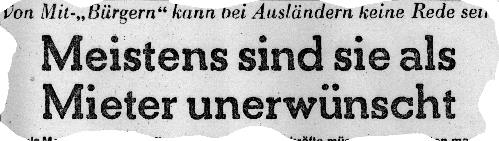 Wohnen in der ERBA Siedlung
ERBA Mitarbeiter
Größter Arbeitgeber für Zugewanderte: ERBA Textilproduktion
Solidarität mit ausländischen Mitarbeitern: Demo gegen ERBA Schließung
1984 - 1994
Aktionen gegen Ausländerfeindlichkeit
15
50 Jahre Ausländer- und Integrationsbeirat
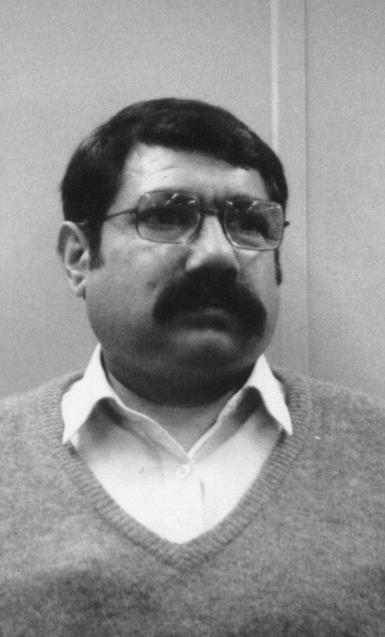 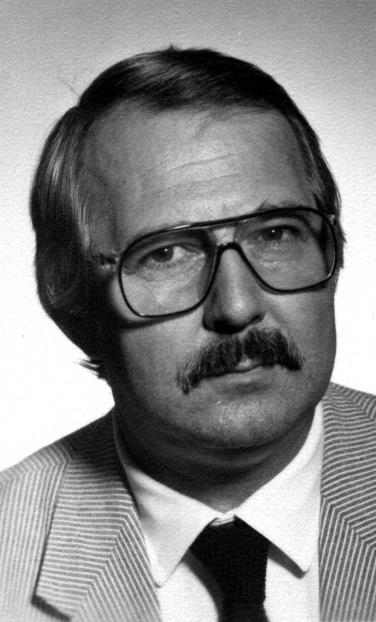 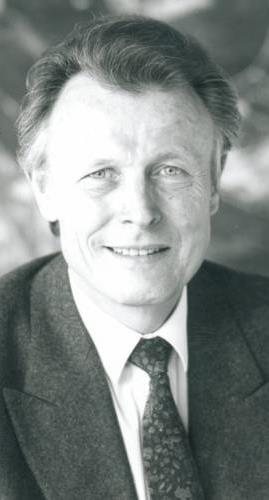 OB Dr. Hahlweg
Ruhi Teksifer
Bis 1990
Georges Cheliotis
Ab 1990
Kapitelüberschrift
Wichtige Ereignisse 90er
Wiedervereinigung Deutschlands
1990
Rechtsextreme Anschläge
1991-1993
Asylrechtsreform
1993
Größte Zuwanderungs-gruppen:
Türkei
Jugoslawien
Österreich
Errungenschaften des AIB in den 80ern
Mehrsprachige Infokampagne zu Aufenthaltsberechtigung
Für Regelklassen anstelle von Nationalklassen
Kampagne gegen Ausländerfeindlichkeit
Konstituierende Stadtratssitzung 1990 
mit Ruhi Teksifer und Joachim Herrmann
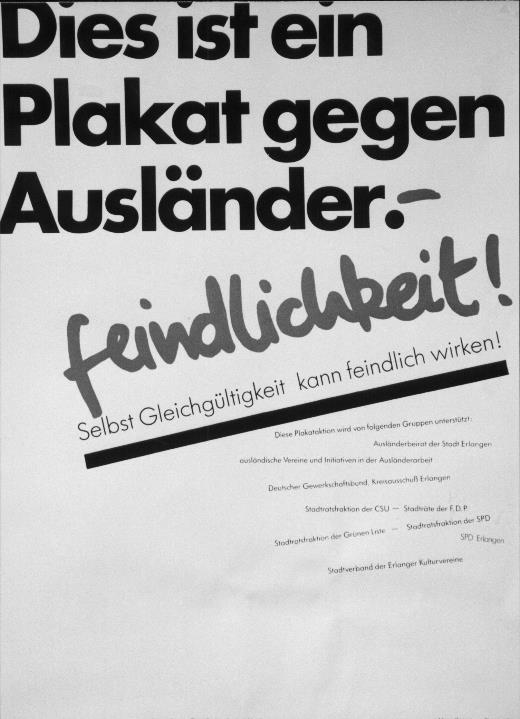 Solidaritätsbekundung gegen Ausländerfeindlichkeit
Demo gegen Ausländerfeindlichkeit
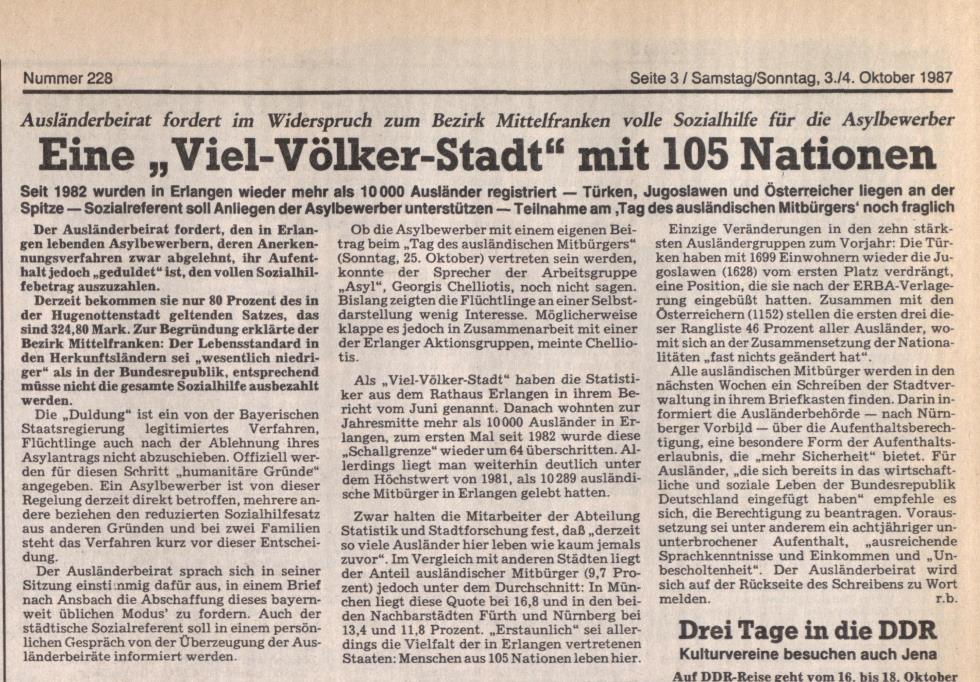 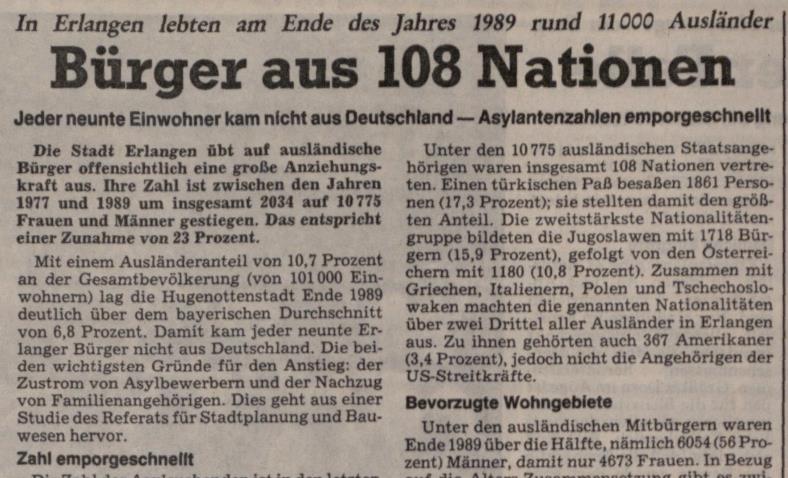 1987-1989
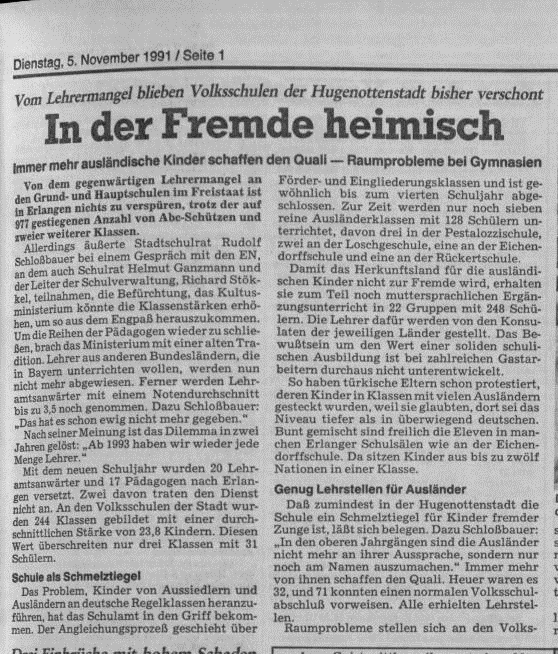 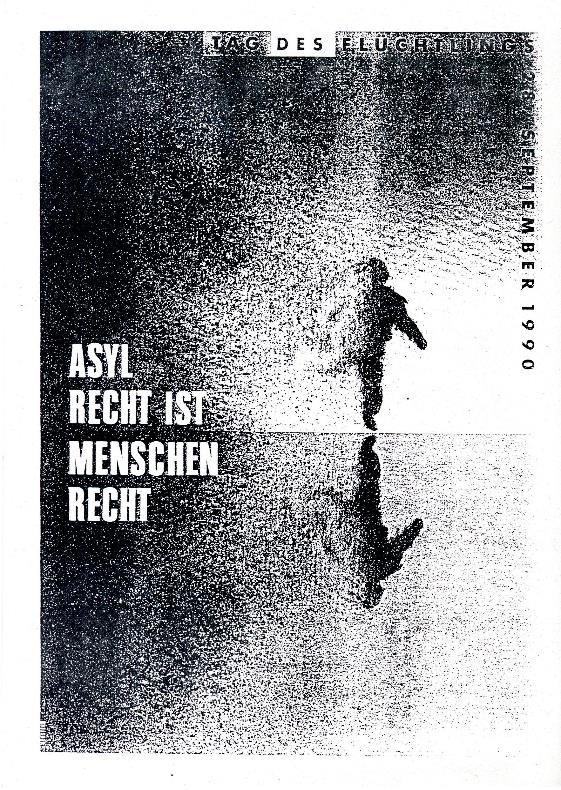 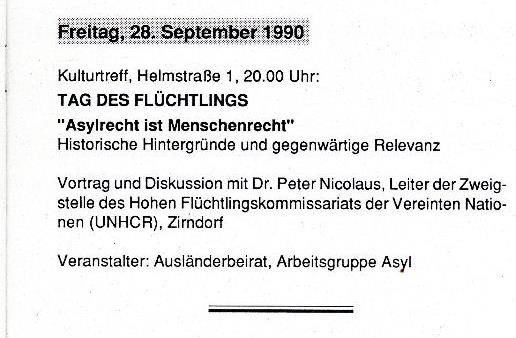 Tag des Flüchtlings 1990
1994 - 2004
20 jähriges Bestehen
27
50 Jahre Ausländer- und Integrationsbeirat
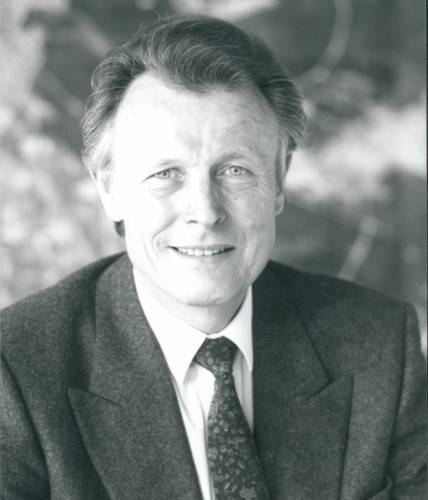 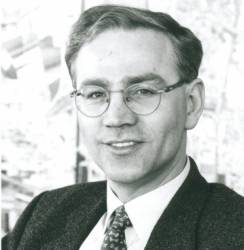 OB  Dr. Balleis
Ab 1996
OB Dr. Hahlweg
Bis 1996
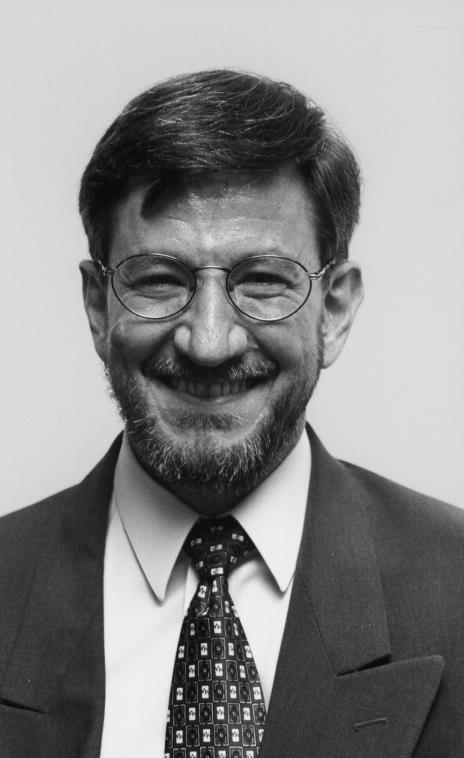 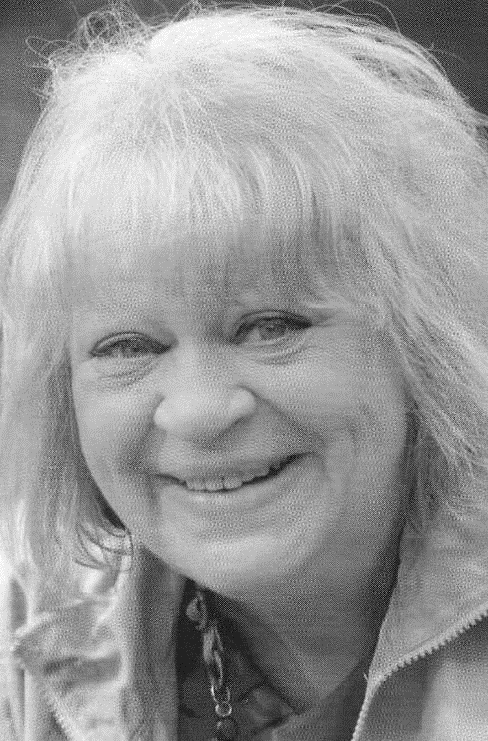 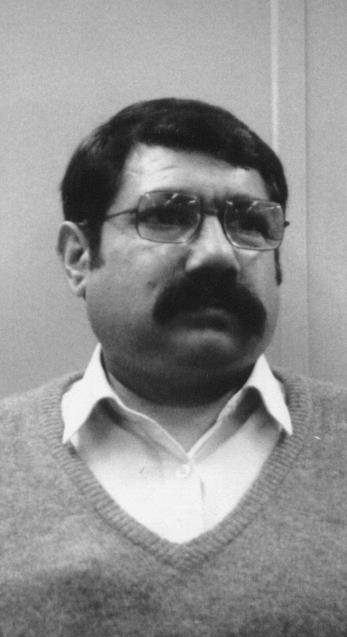 José Luis Ortega
Bis 2002
Marianne Vittinghoff
Ab 2002
Georges Cheliotis
Bis 1998
Kapitelüberschrift
Wichtige Ereignisse 90er / 00er
Jahr des Antirassismus
1997
9 / 11
2001
Zuwanderungs-gesetz verabschiedet
2002
Größte Zuwanderungs-gruppen:
Türkei
Serbien und Montenegro
Österreich
Errungenschaften des AIB in den 90ern
Hippy Erlangen (1994)
Aktionen gegen Ausländerfeind-lichkeit: Plakataktion „I am You“
Christlich Islamische Arbeitsgemeinschaft gegründet (1996)
Kampagne zur Einbürgerung und zur doppelten Staatsbürgerschaft
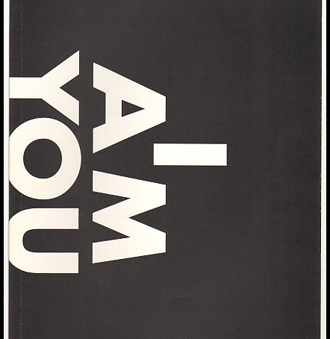 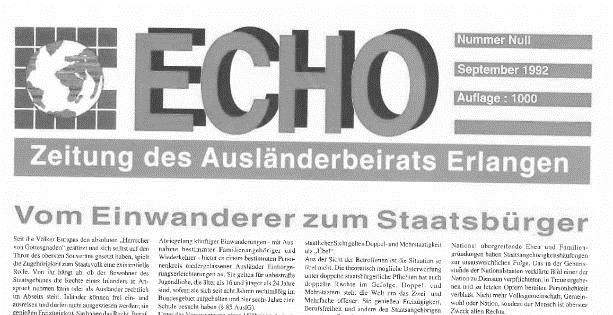 Zeitung des AIB in den 90er Jahren
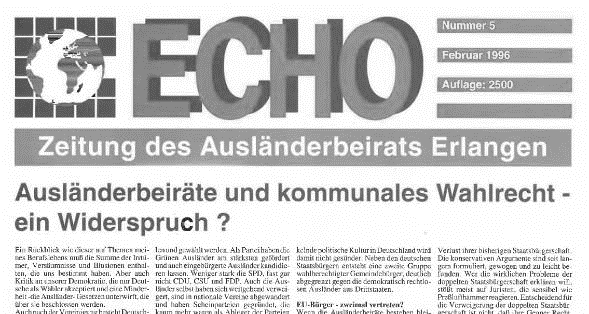 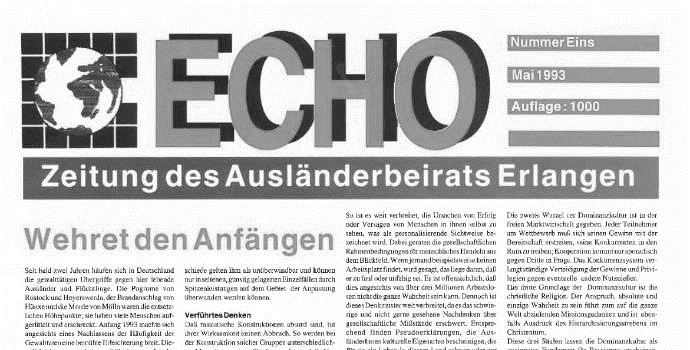 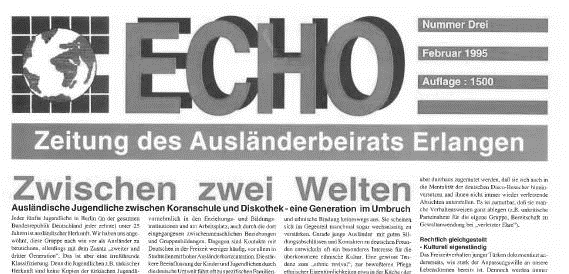 20 Jähriges Jubiläum AIB
„Interkultureller Monat“ im Zeichen gegen rechte Gewalt
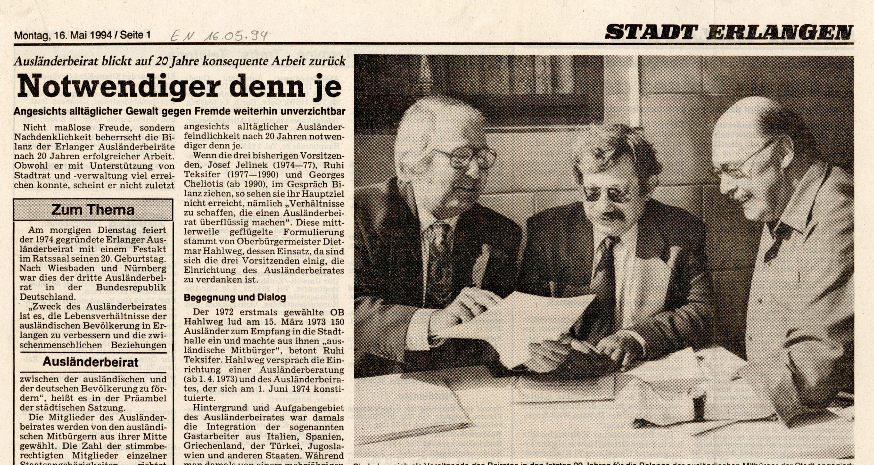 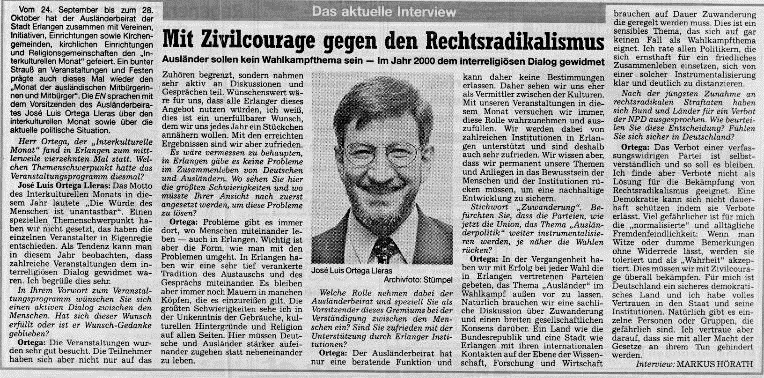 AIB setzt sich für Menschenwürde ein
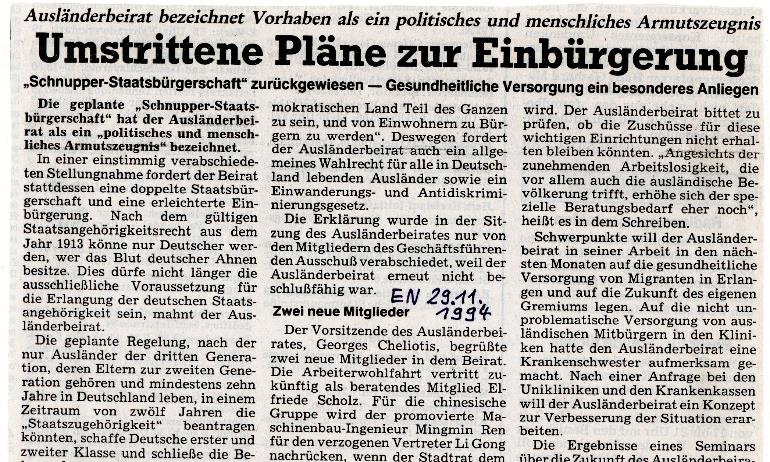 AIB informiert über Einbürgerung
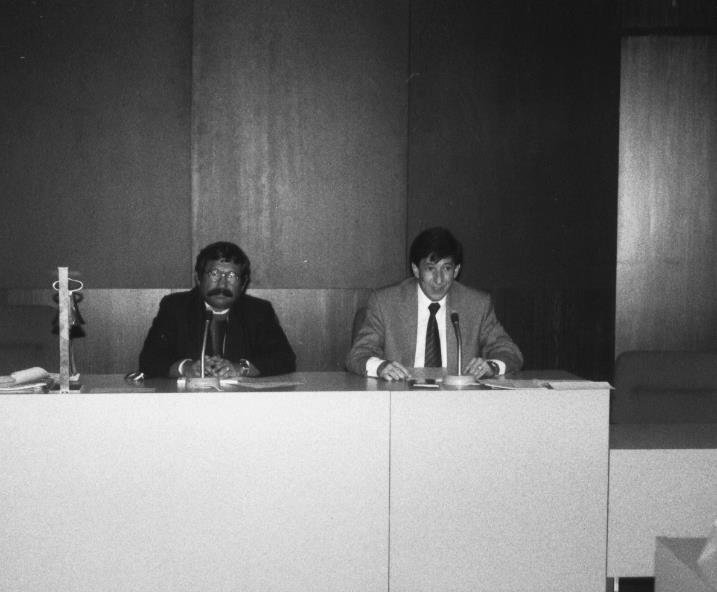 Vorsitz AIB 
Cheliotis und Ortega
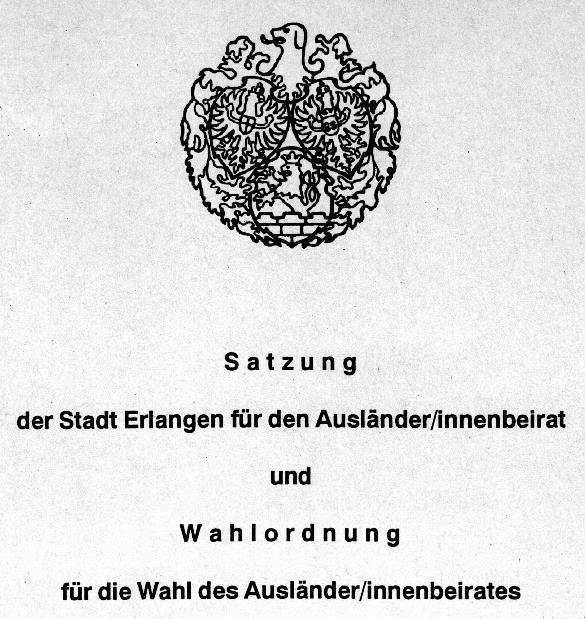 Satzung des AIB aus 1995
Tag des Flüchtlings 
OB Dr. Balleis besucht Asylunterkunft
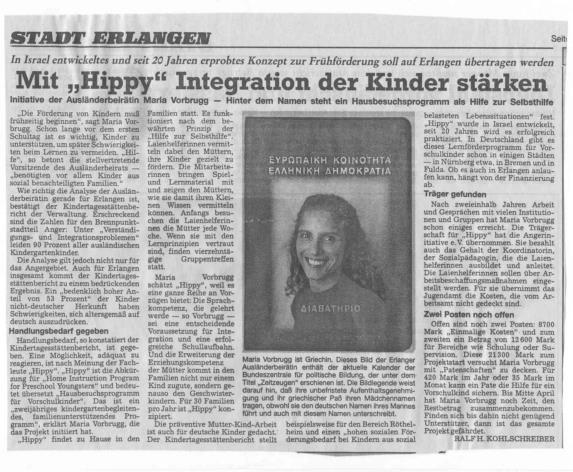 HIPPY: Deutsch lernen im Vorschulalter
2004 - 2014
Vom Ausländerbeirat zum Ausländer- und Integrationsbeirat
41
50 Jahre Ausländer- und Integrationsbeirat
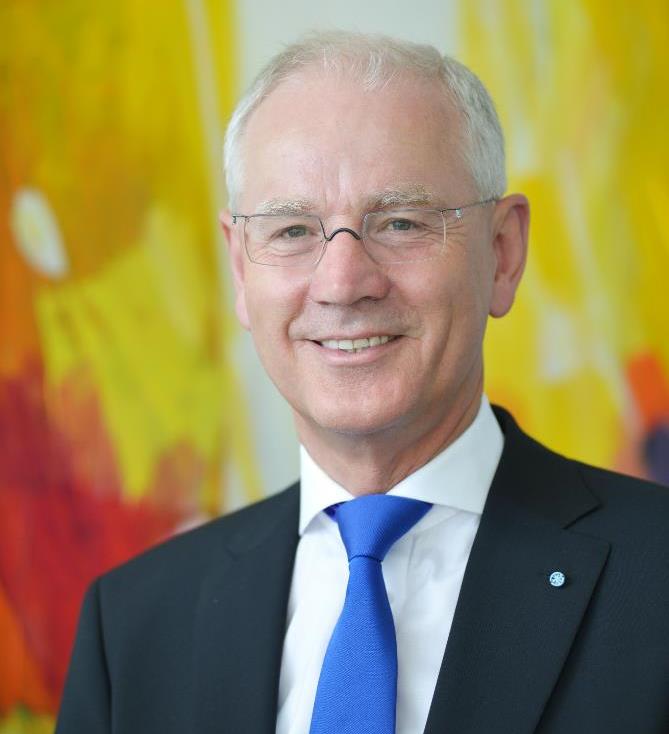 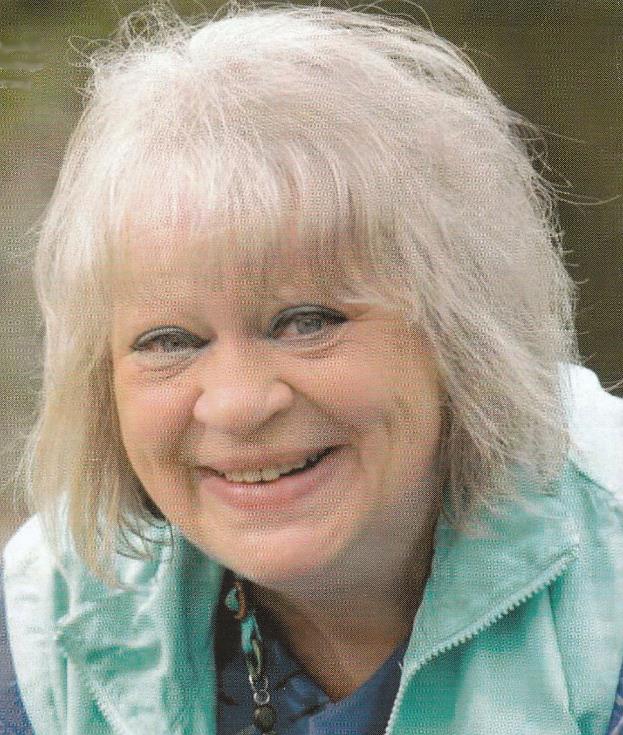 OB Dr. Balleis
Marianne Vittinghoff
Bis 2008
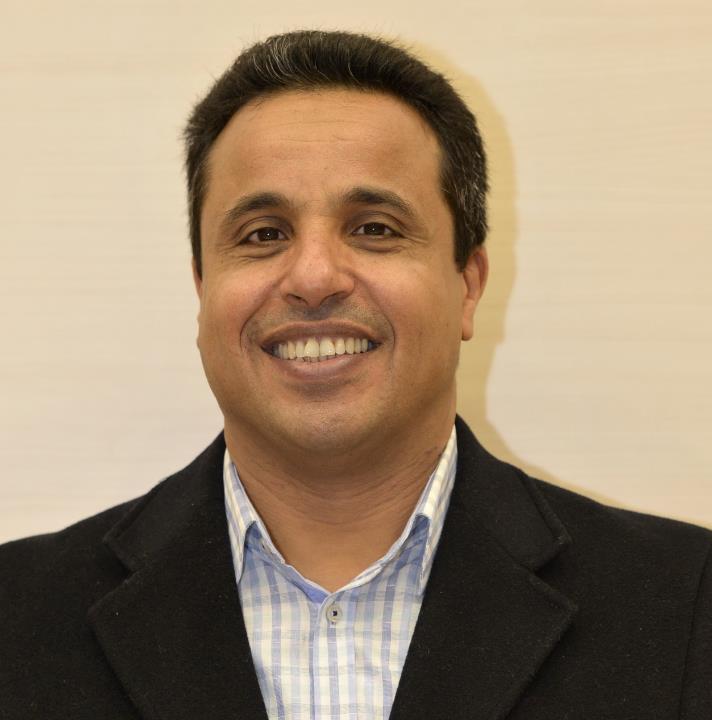 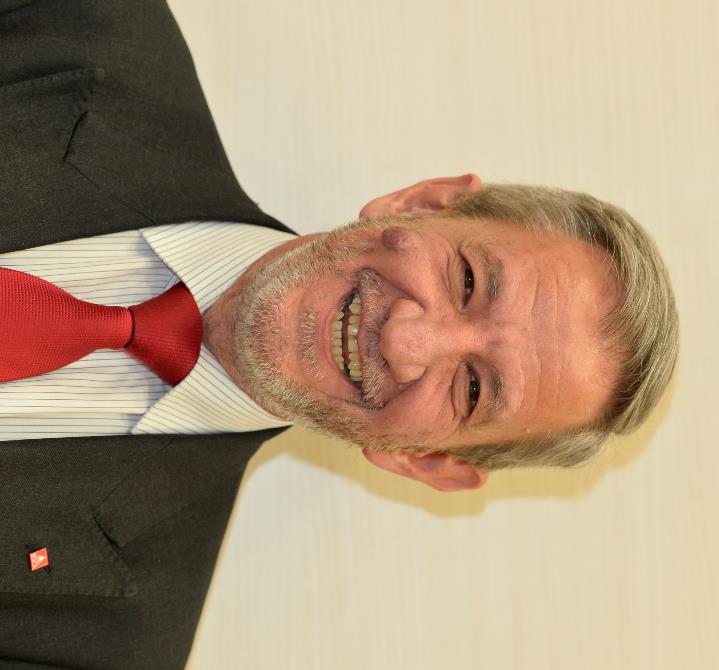 Khalil Bardag
Ab 2012
José Ortega
Bis 2012
Kapitelüberschrift
Wichtige Ereignisse 2000er
Bleiberecht für Geduldete
2005
Arabischer Frühling
2011
Urteil „Asylgesetz unzureichend“
2012
Größte Zuwanderungs-gruppen:
Ehemalige Sowjetunion
Türkei
Ehemaliges Jugoslawien
Neue Kategorien: Eingebürgerte und Spätaussiedler
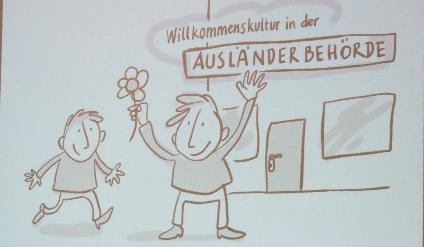 Errungenschaften des AIB Anfang 2000
Deutsch-Offensive (2002)
Projekt: Islamischer Religionsunterricht auf Deutsch (2003)                  
Kooperationsprojekt mit der FAU: Wir lernen Deutsch (2008)
Mitgründung „Interkultureller Garten“
Beschluss zur Ausweitung des Ermes-sens in der Ausländerbehörde (2012)
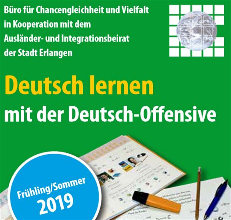 Erlangen wählt den AIB 2008
40-jähriges Jubiläum des AIB
die bisherigen Vorsitzenden bis 2014
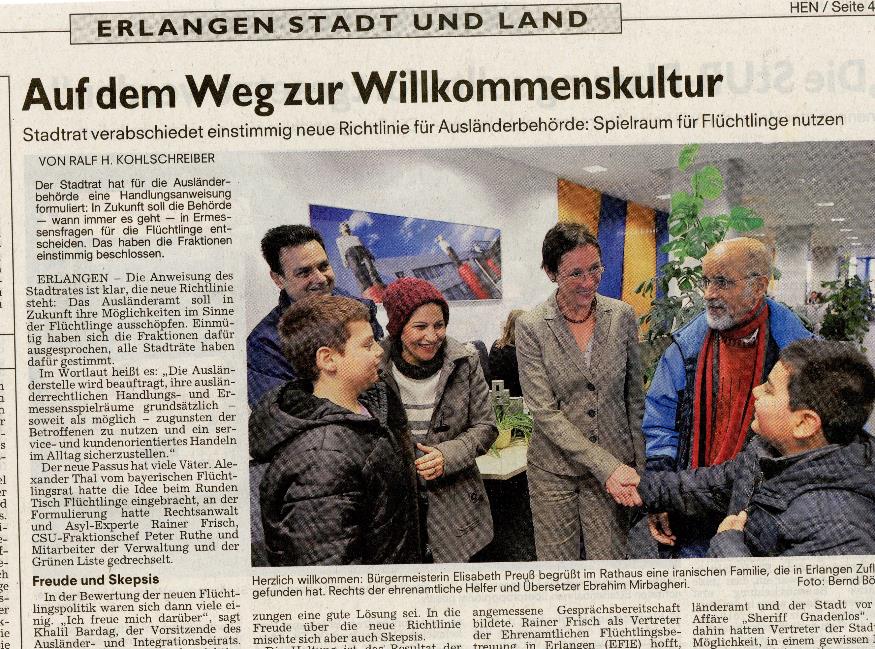 Ausweitung des Ermessens-spielraums der Ausländerbehörde
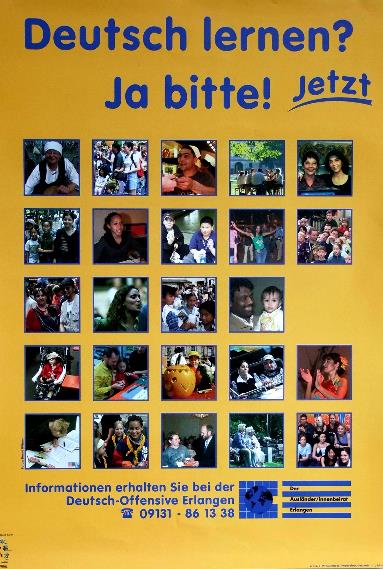 10 Jahre Deutsch Offensive
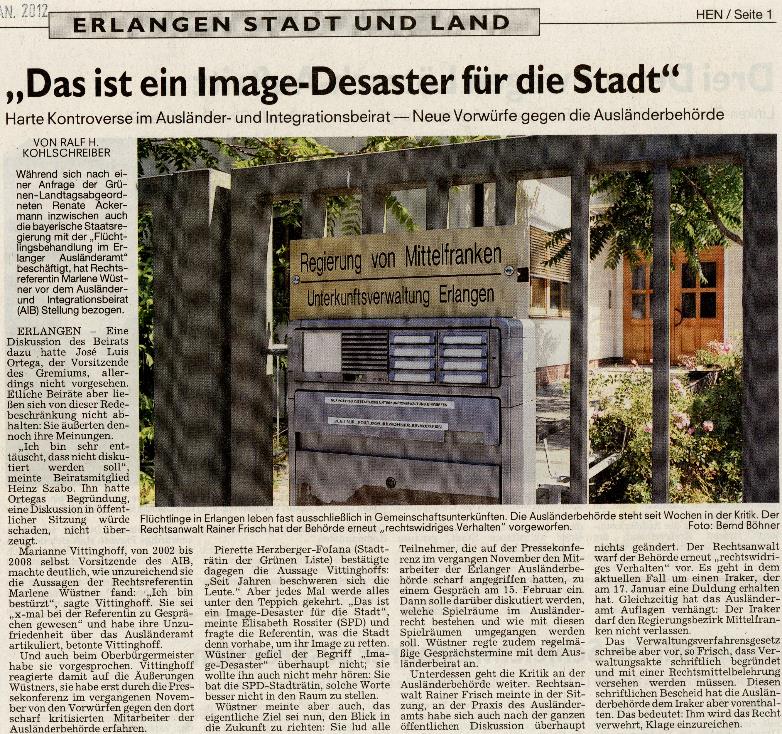 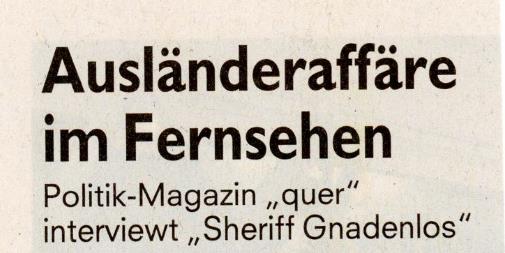 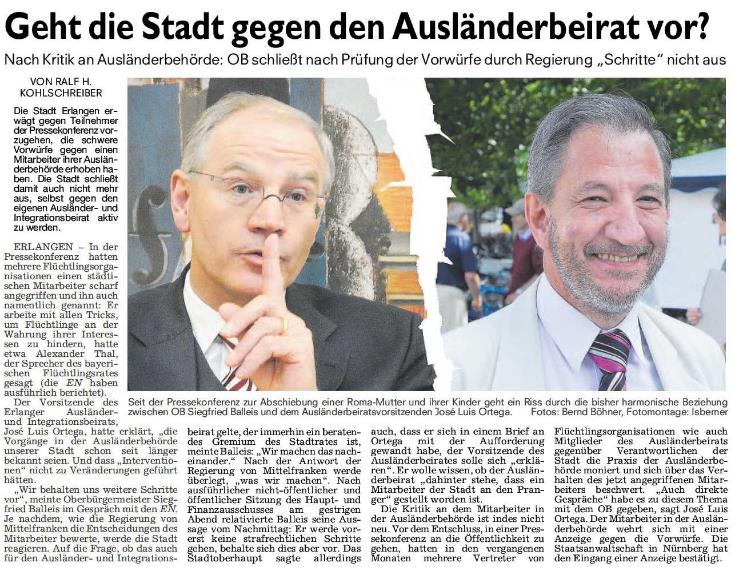 Affäre um „Sheriff Gnadenlos“ erschüttert Erlangen
Kapitelüberschrift
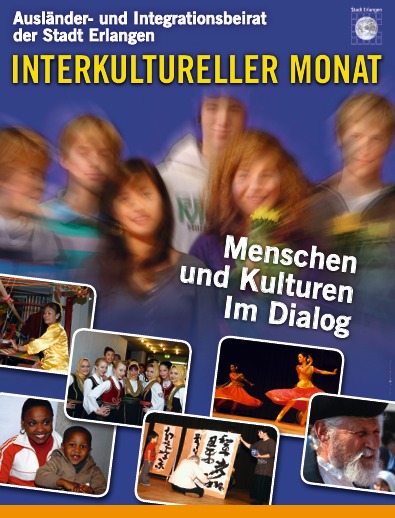 Verleihung des Diogo Pereira Preis
Interkultureller Monat 2010
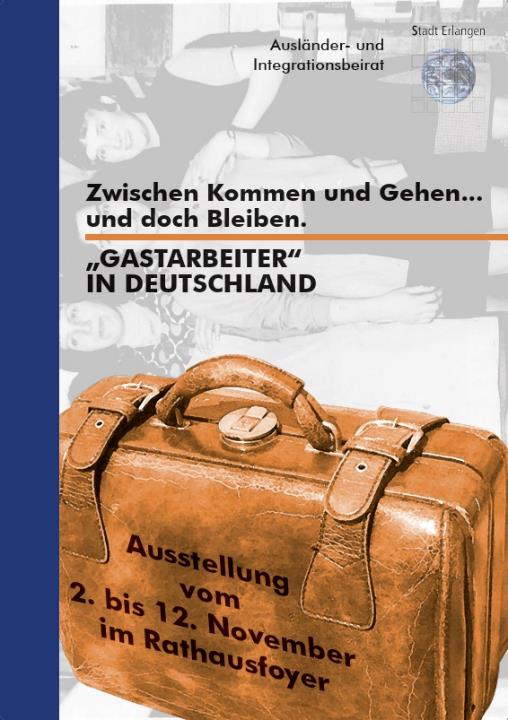 Ausstellung mit Originalkoffern von Zugewanderten
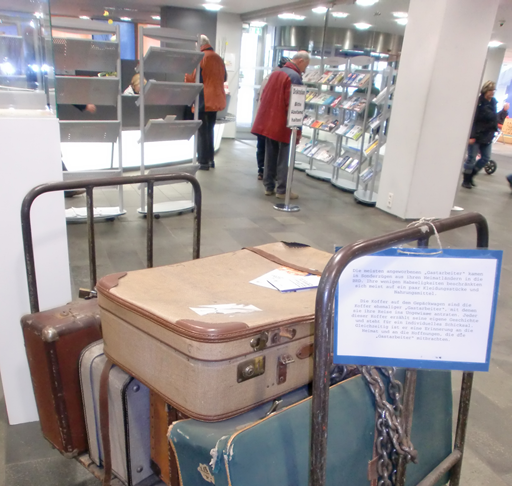 2014 - 2024
„Wir schaffen das!“ – Offen aus Tradition
54
50 Jahre Ausländer- und Integrationsbeirat
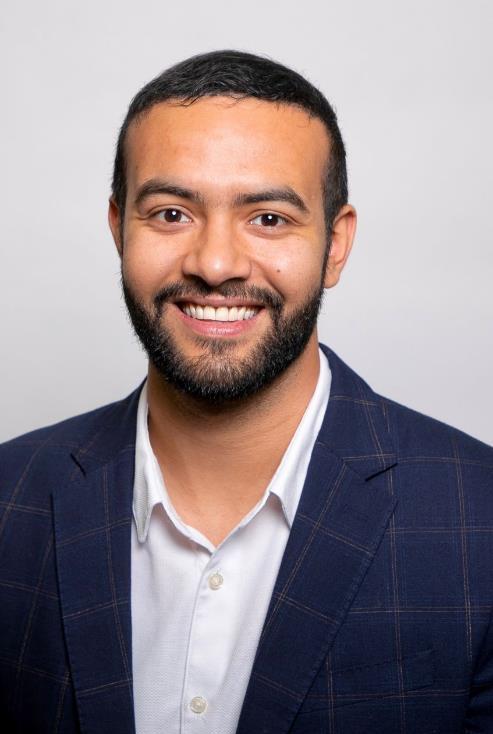 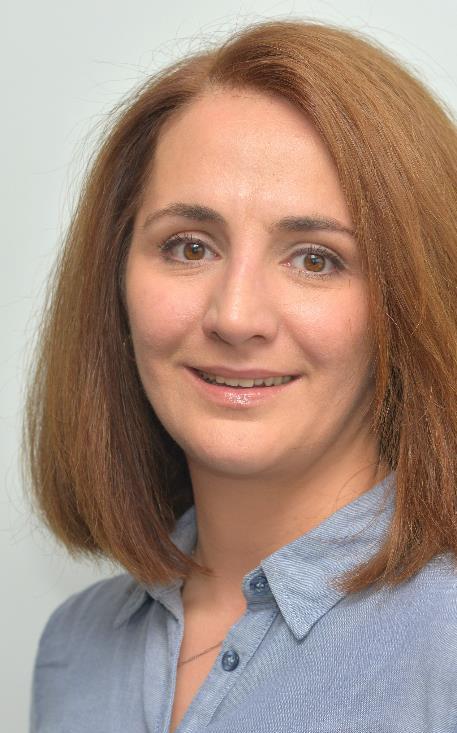 OB Dr. Janik
Seit 2014
Lütfiye Yaver-Bozkurt
2014 bis 2020
Rami Boukhachem
Ab 2021
Wichtige Ereignisse (2015-2023)
Europas Flüchtlings“krise“
2015
Einzug der AfD in Stadtrat und Bundestag
2017/ 2020
Pandemie und Migration
2020
Fachkräfteein-wanderungsgesetz
2023
Größte Zuwanderungs-gruppen:
Ehem. Sowjetunion
Türkei
Ehem. Jugoslawien
Errungenschaften des AIB (2014-2023)
Gründung der Stelle „Interkulturelle Elternarbeit“ (2014)
Runder Tisch Flüchtlinge (2014)
Mitgründung von Café Asyl
Bürgerbefragung zu Integration (2019)
Veranstaltungen mit Geflüchteten
Ächtung des N-Worts durch Stadtrat (2023)
EFIE und AIB setzen sich für Verbesserungen bei der Unterbringung von Geflüchteten ein
Aktionen gegen Rassismus
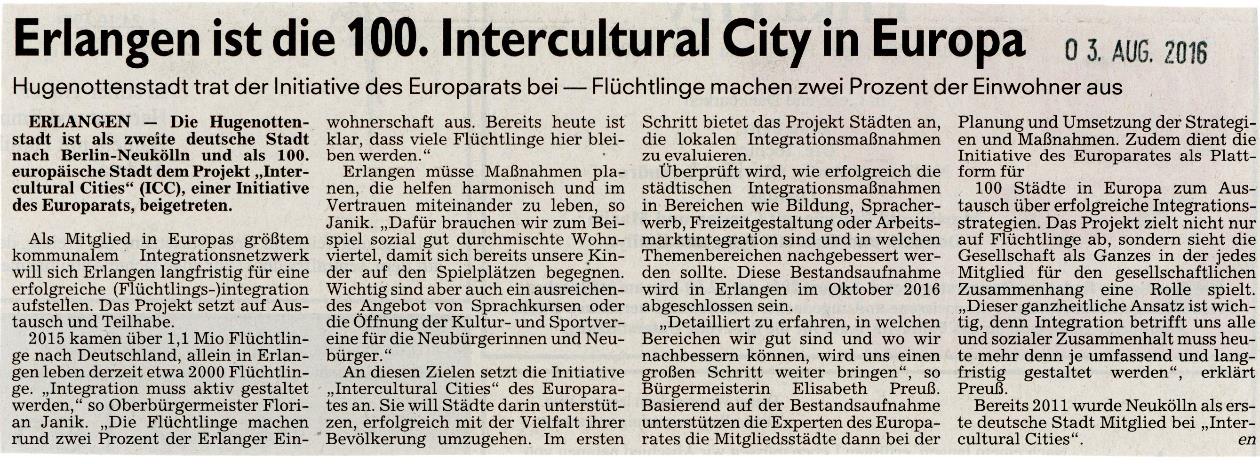 Diogo Pereira-Preisverleihung „für Menschen, die handeln“
UNESCO-Tag der Muttersprache
„Markt der Sprachen“ 2019
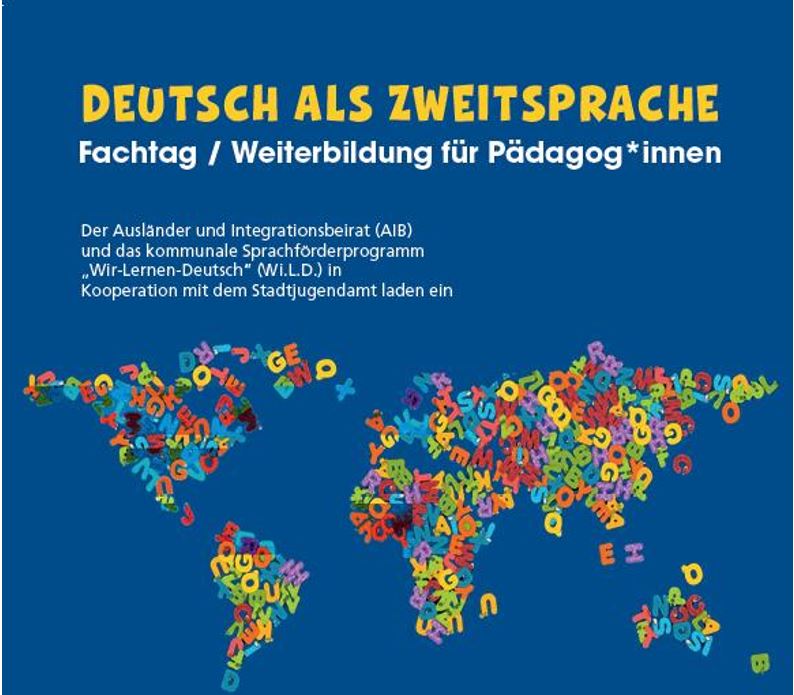 W.i.L.D.-Fortbildung zum UNESCO-Tag der Muttersprache
50 Jahre Ausländer- und Integrationsbeirat
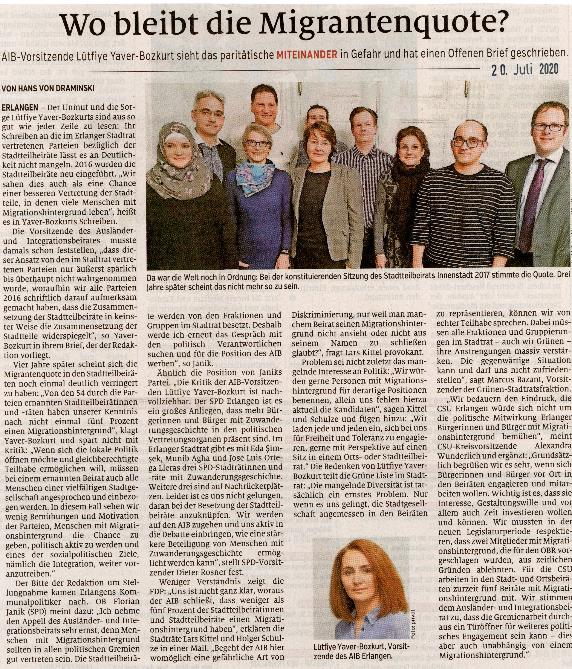 AIB fordert mehr Repräsentation
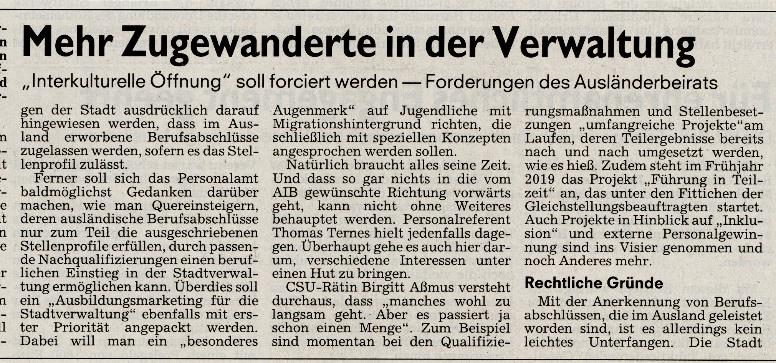 Vollversammlungen des AIB
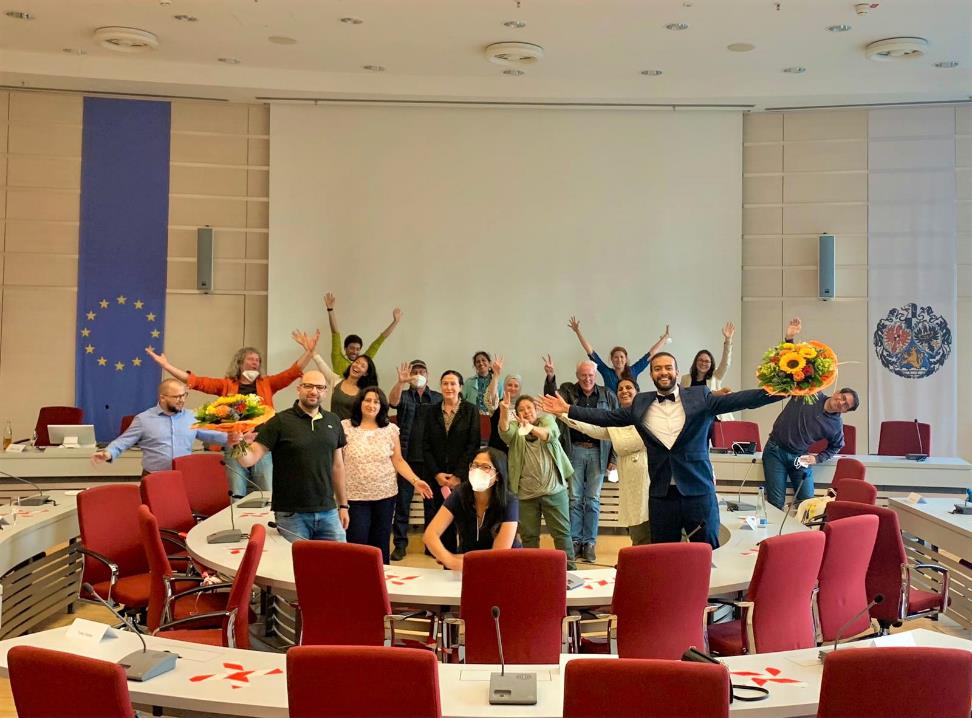 AIB Wahlperiode 2020-2026
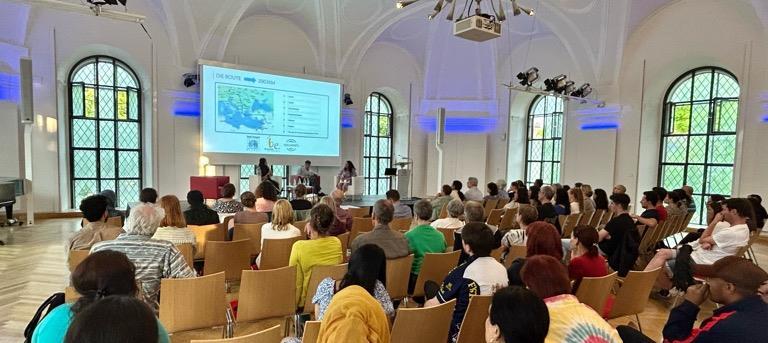 Veranstaltung „Auf der Flucht“ – Ankommen in Deutschland
Fest der Kulturen 2022
Einweihung der Erinnerungsstätte für die Opfer rechter Gewalt
Kundgebung zu Menschenrechten im Iran
Kundgebung zum Gedenken aller Kriegsopfer weltweit
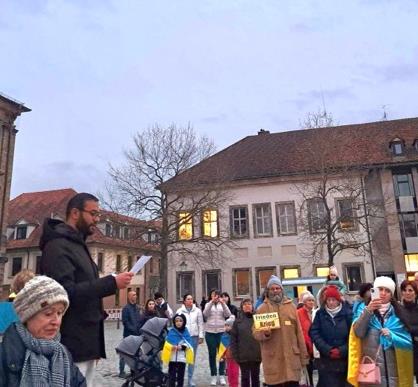 Salam – Schalom – Frieden
Gemeinsame Friedenserklärung zum Nahostkonflikt
Aktueller AIB Wahlperiode 2020 - 2026
Größte Zuwanderungs-gruppen:
Indien
Türkei
Rumänien
Herzlichen Dank!
An alle Wegbegleiter*innen, an alle Vereine, Gruppen und  Organisationen sowie an alle Einzelpersonen, die uns in den vergangenen 50 Jahren unterstützt haben.